Обзор оптового рынка моторного топлива

Дмитрий Терентьев
Менеджер по развитию бизнеса
Argus Media

15 марта 2017 г.
Москва
Copyright © 2017 Argus Media group. All rights reserved
Содержание
Производство моторного топлива
Спрос на бензин и дизтопливо
Экспортные поставки из России
Динамика цен в течение года
Мировой рынок. Текущая ситуация и тенденции
Выводы
Copyright © 2017 Argus Media group. All rights reserved
Argus сегодня
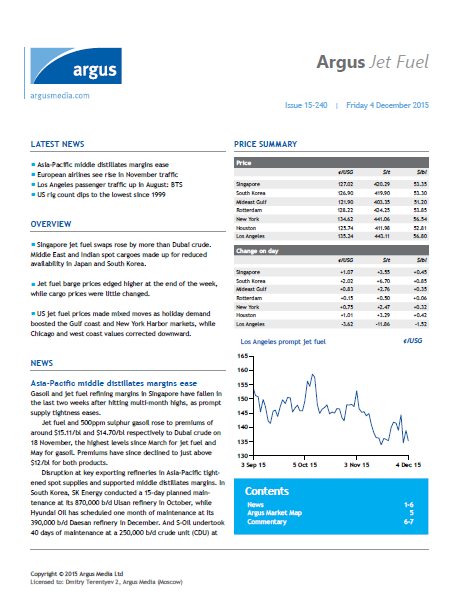 Основан в 1970 г. — более 45 лет на рынке
Более 120 изданий, продуктов и услуг
Около 700 штатных и 50 внештатных сотрудников
Клиенты в 110 странах
Двадцать офисов по всему миру
В России и СНГ работает с 1994 г., штат – более 100 человек
 Официальный источник ценовой информации для правительств России, Белоруссии, Казахстана и других стран
Отмечен наградами:
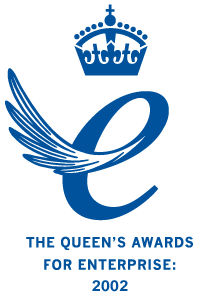 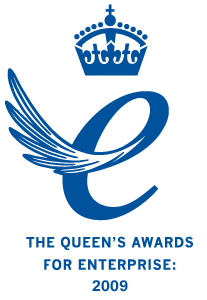 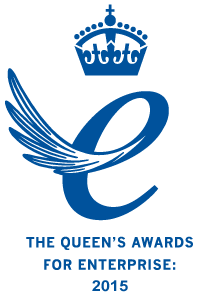 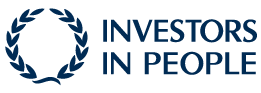 Copyright © 2017 Argus Media group. All rights reserved
Оптовый рынок моторного топлива
Моторное топливо: автобензин Аи-98, Аи-95, Аи-92 и Аи-80; дизтопливо летнее, межсезонное, зимнее, арктическое
Крупнооптовый сегмент – поставки цистернами с НПЗ (от 60 т)
Мелкооптовый сегмент – поставки бензовозами с НПЗ или нефтебаз
Розничный сегмент – продажи через АЗС
Производство моторного топлива в России растет*
Модернизация российских НПЗ – увеличение выхода светлых нефтепродуктов
Снижение объемов переработки нефти на российских НПЗ
* По данным Минэнерго
Copyright © 2017 Argus Media group. All rights reserved.
[Speaker Notes: Снижение объемов переработки нефти на российских НПЗ. Налоговый маневр -рост привлекательности поставок сырой нефти на экспорт.

Модернизация- увеличение выхода светлых нефтепродуктов
65% дизтоплива уходит на экспорт]
Структура производства бензина и дизтоплива
Структура производства дизтоплива: выпуск дизтоплива Евро 5 (10ppm) в 2016 г составил 80% от общего объема, 61 млн т. В 2015 г – 69% или 52,3 млн т.
Copyright © 2017 Argus Media group. All rights reserved.
[Speaker Notes: Структура производства стабильна, не смотря на увеличение производства, доли марок не менялись относительно 2015 г
Под определение дизтопливо может попадать большое количество видов газойля – дизельное, печное и судовое маловязкое топливо (СМТ), главное что нужно выделить, это то что согласно техрегламенту в оборот допускается дизтопливо Евро 5 с содержание серы 10 ppm]
Потребление автобензина
Потребление бензина в 2016 г составило 34,9 млн т, незначительно снизившись с уровня 35,2 млн т годом ранее
Снижение продаж автомобилей
Топливная экономичность
Легковые автомобили: 97% бензиновые, 3% дизельные
Грузовые автомобили: 36% бензиновые, 60% дизельные, 4% автогаз









* - По данным ЦДУ ТЭК, Росстата и отраслевых баз данных
Copyright © 2017 Argus Media group. All rights reserved.
Потребление дизтоплива растет
Потребление товарного дизтоплива в 2016  составило 32,7 млн, что на 12% больше, чем за аналогичный период 2015
В период с 2012 по 2015 гг. объем потребления суррогатных топлив составлял от 15 до 20% от общего объема внутреннего спроса
Основные заменители товарного дизтоплива: печное и судовое маловязкое топливо
Производство СМТ, млн т
В 2013 был введен акциз на печное топливо
В 2016 был введен акциз на все средние дистилляты
В 2016 г распространился новый продукт –  дистиллят газового конденсата (средний). Производство за январь-октябрь 2015 г 674 тыс. т, январь-октябрь 2016 – 4,1 млн т.
Copyright © 2017 Argus Media group. All rights reserved
[Speaker Notes: потребление товарного дизтоплива выросло за счет снижения потребления СМТ, после ввода акциза на ср. дистилляты..]
Экспорт российского бензина, тыс.т
Copyright © 2017 Argus Media group. All rights reserved.
[Speaker Notes: В 2016 основные объемы бензина, как и годом ранее, отгружались на терминал «Сибур-Портэнерго» в Усть-Луге (Ленинградская обл.). «Сургутнефтегаз», являющийся единственным поставщиком продукта в этот порт, направил 1,37 млн т бензина производства Киришского НПЗ, что соответствует объему поставок в 2015 г.
Крупные объемы российского бензина производители также направляли в Казахстан. В прошлом году «колесные» поставки продукта в эту страну сохранились на уровне 2015 г. — 1,09 млн т. 
В прошлом году увеличились поставки российского продукта в порт Вентспилса (Латвия) на 189 тыс. т, до 629,6 тыс. т, за счет роста отгрузок продукта с Нижегородского НПЗ «Лукойла». «Лукойл» увеличил экспорт топлива благодаря росту выпуска продукта. Бензин – драйвер роста маржи переработки в Европе и Америке]
Экспорт российского дизтоплива, тыс. т
Copyright © 2017 Argus Media group. All rights reserved.
[Speaker Notes: Экспорт всех видов газойля производства российских НПЗ, включая дизельное, печное и судовое маловязкое топливо (СМТ). Компании повысили трубопроводные отгрузки дизтоплива по системе «Транснефти» на фоне роста производства низкосернистого продукта. Между тем отгрузки дизтоплива по железной дороге снизились. Перспективы?]
Основные направления экспортных поставок газойля
Copyright © 2017 Argus Media group. All rights reserved.
[Speaker Notes: Снижение зависимости от транзитных поставок через Прибалтику, за счет развития транспортной и портовой инфраструктуры в России.
Экспорт через Высоцк вырос – «Лукойл» в этом году приступил к трубопроводным поставкам дизтоплива в порт, отгрузив в этом направлении дизтопливо с Нижегородского и Пермского заводов.
Экспорт дизтоплива в Украину снизился на 67%, составив 200 тыс. т на фоне ограничений, установленных российским правительством]
Факторы, оказывающие влияние на ценообразование на внутреннем рынке
Баланс спроса и предложения
Цены на международных рынках
Стоимость сырья
Сезонность
Налогообложение (пошлины, акцизы, НДПИ и т.д.)
Регуляторы
Copyright © 2017 Argus Media group. All rights reserved.
Динамика цен на бензин, руб./т
Copyright © 2017 Argus Media group. All rights reserved.
[Speaker Notes: Бензин подорожал на 8%, нефть на 35%
Розница 92+9%, 95 +8%]
Динамика цен на ДТЛ, руб./т
[Speaker Notes: Снижение внутренних цен зависит от факторов на внутреннем рынке, таки как падение сезонного спроса, посевные работы и проч. Тогда как рост цен следует за нэтбеком]
Налоги. Акцизы растут, пошлины снижаются
Ставки акцизов, руб./т
Увеличение ставки НДПИ при добыче нефти на 306 руб./т в 2017 году и на 357 и 428 руб./т в 2018 и 2019 годах соответственно*
Ставка  вывозной  таможенной  пошлины   на  нефть  снизится за счет уменьшения коэффициента с 0,42 до 0,30 и будет рассчитываться по формуле Ст= 0,30 х  (Ц  -  182,5)  +  29,2
*Источник: Минфин. Основные направлений налоговой политики на 2017 год
Copyright © 2017 Argus Media group. All rights reserved
Влияние налоговых изменений на цену топлива
Рост акциза и снижение пошлины на дизтопливо вызвал рост индекса экспортного паритета на 8%
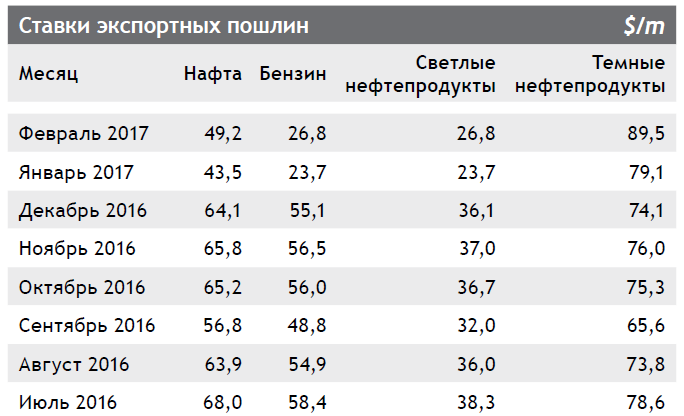 Источник: Argus Экспорт нефтепродуктов
Copyright © 2017 Argus Media group. All rights reserved
[Speaker Notes: В январе поставки дизтоплива через порт Приморск выросли на 96 тыс. т по сравнению с декабрем 2016 до 1,36 млн т]
Планируемые ремонты на российских НПЗ
Copyright © 2017 Argus Media group. All rights reserved
Выводы
Россия поставляет на экспорт те нефтепродукты, которые производит в избытке. Приоритет в поставках  на внутренний рынок
Рост ставки акцизов при одновременном снижении ставок экспортных пошлины на нефть и светлые продукты способствуют росту привлекательности  экспортных поставок
Согласно сложившейся  практике торговли в случаях роста экспортной альтернативы  производители повышают цены на внутреннем рынке
Дефицит дизельного топлива в Европе ликвидирован, и на мировом рынке наблюдается тенденция к избытку при одновременном росте спроса на автобензин
Доля дизтоплива в корзине нефтепродуктов продолжит расти благодаря модернизации российских НПЗ. Европа остается ключевым рынком сбыта
В 2017 г возможно снижение производства  нефтепродуктов за счет роста экспорта нефти на фоне уменьшения рентабельности переработки в России
Дмитрий Терентьев
Менеджер по развитию бизнеса
Email:
Телефон:
Город:
Сайт:
Dmitry.terentiev@argusmedia.com
 +7 (495) 933-75-71, доб. 425
Москва
www.argus.ru, www.argusmedia.com